Stela OPPX Login
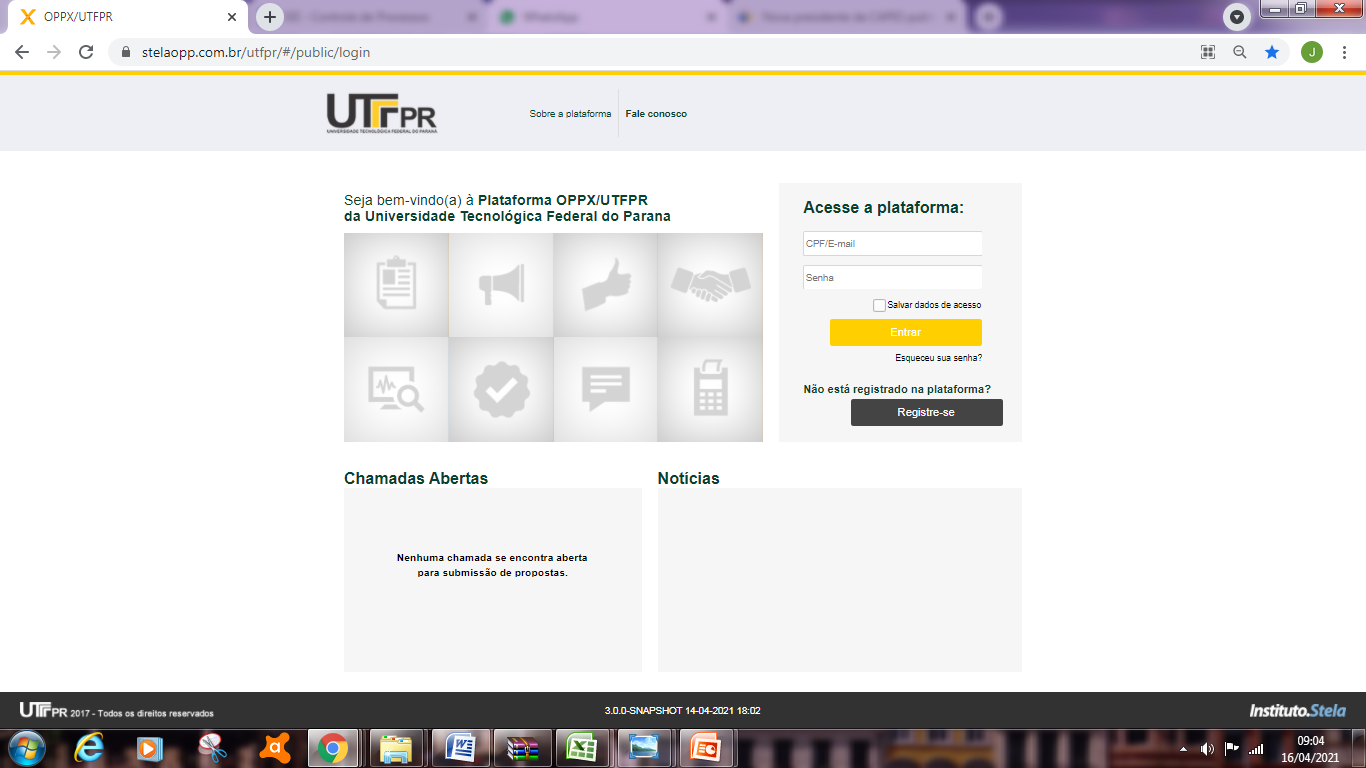 Escolha a Proposta
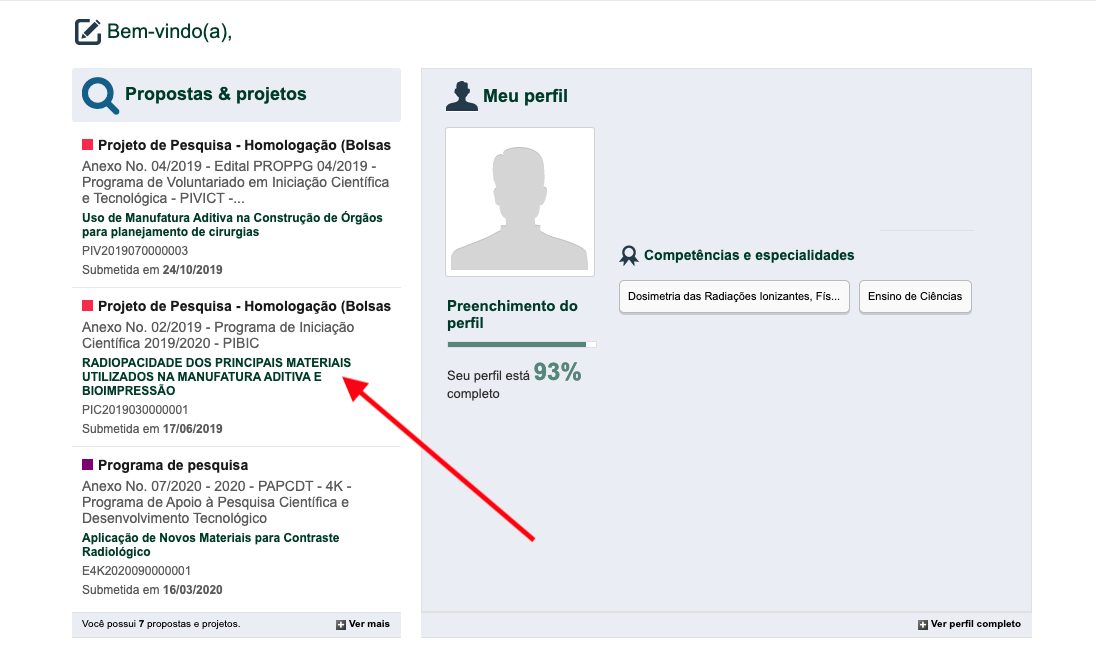 Clique em Bolsas
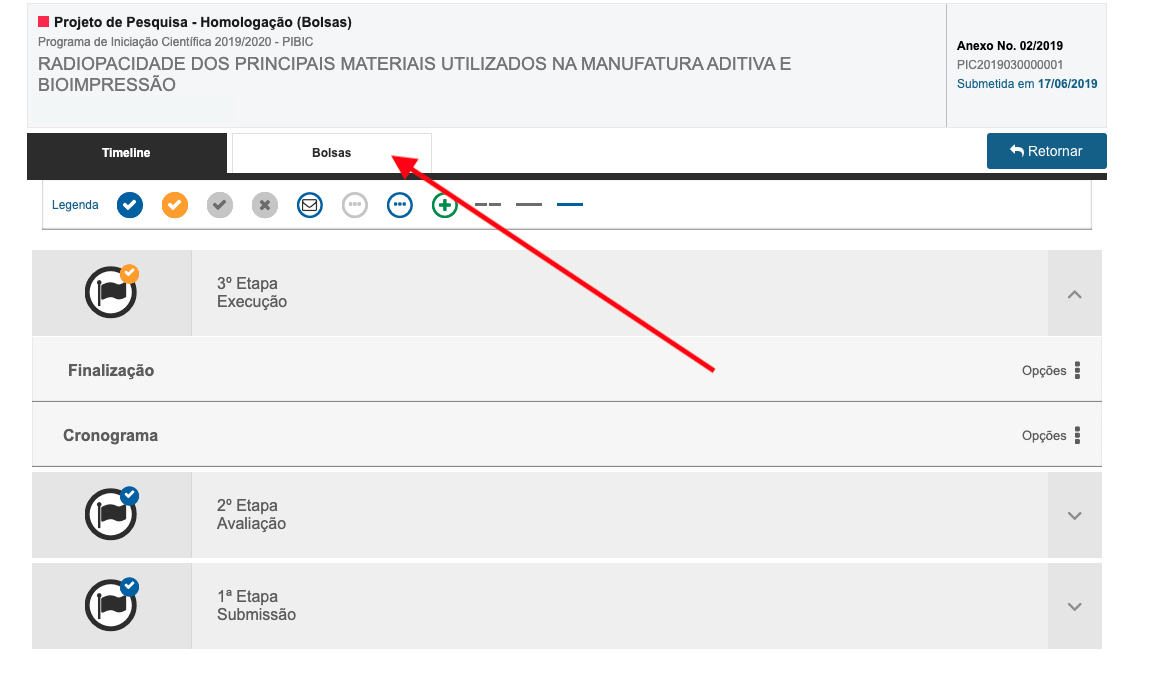 Escolha o estudante
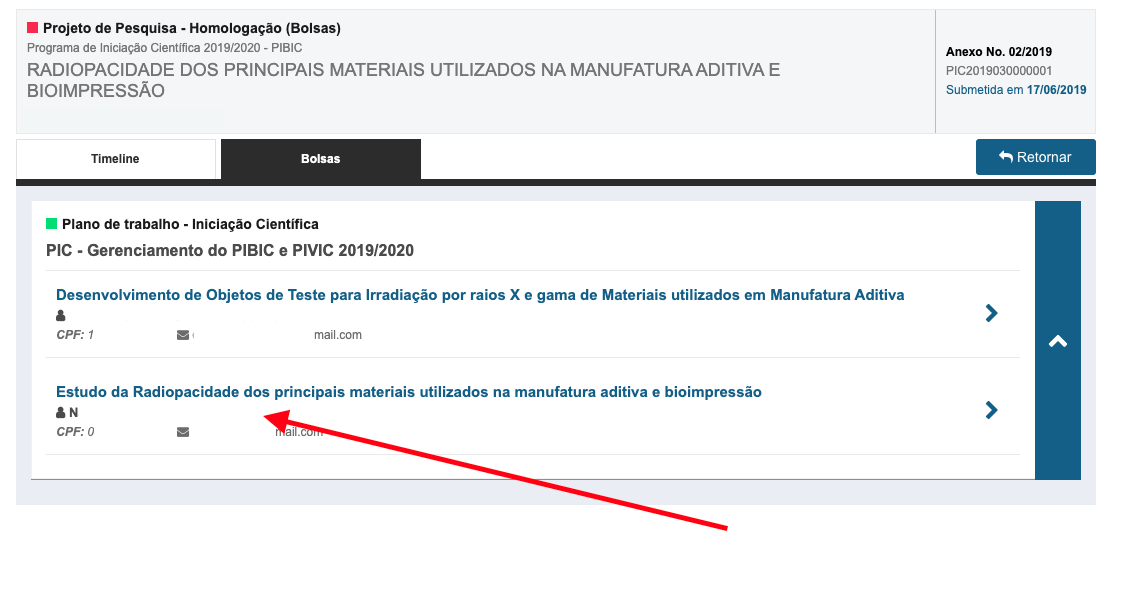 Escolha a opção encerramento
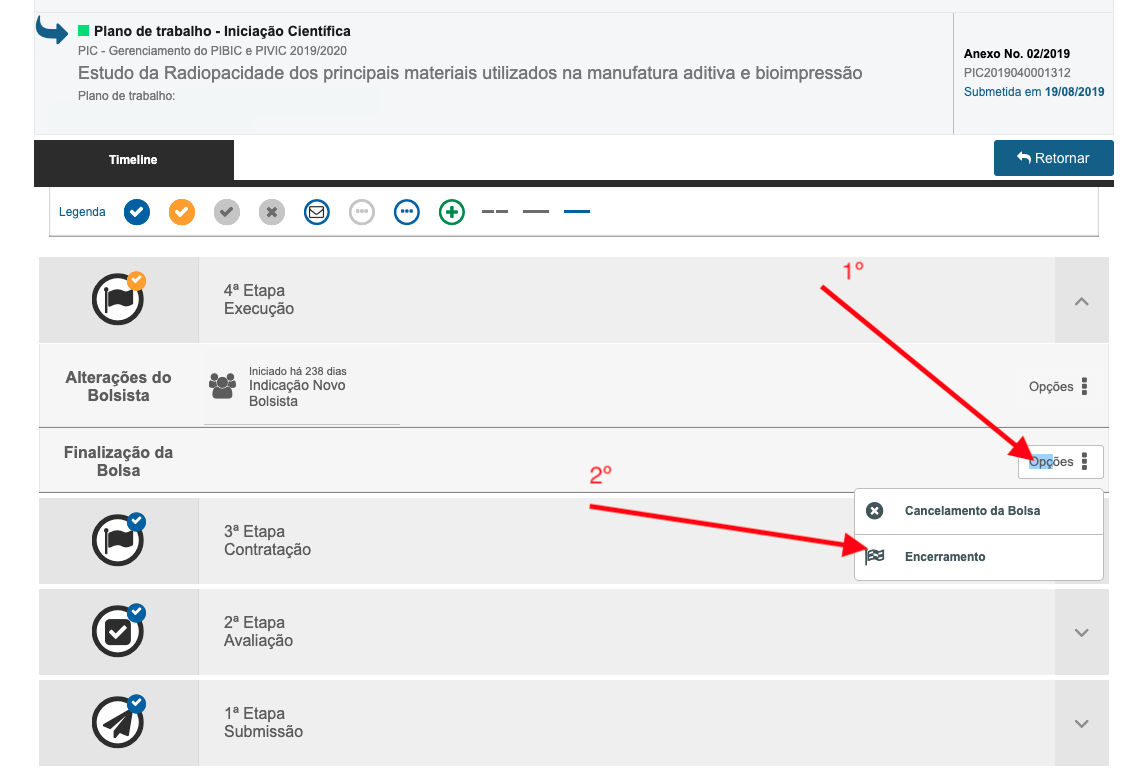 Faça o upload do arquivo conforme o modelo
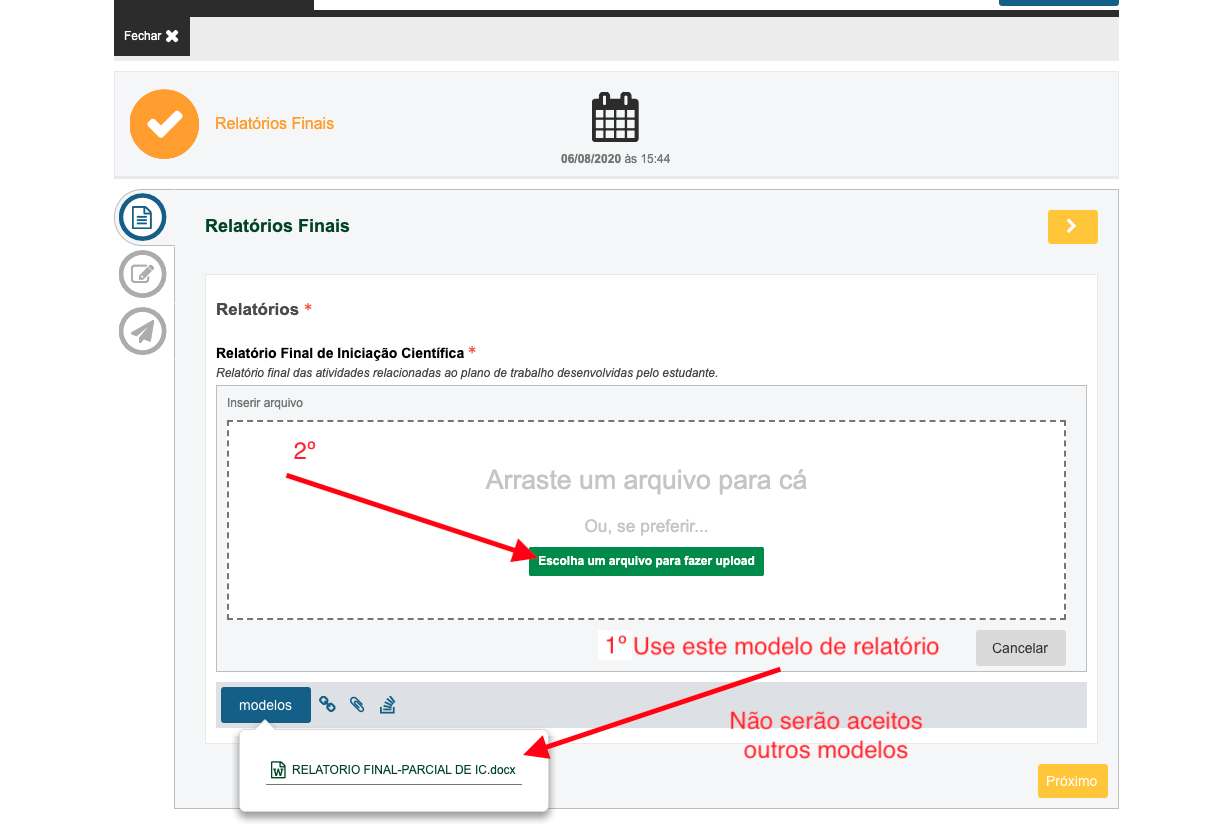 Coloque a justificativa para o cancelamento
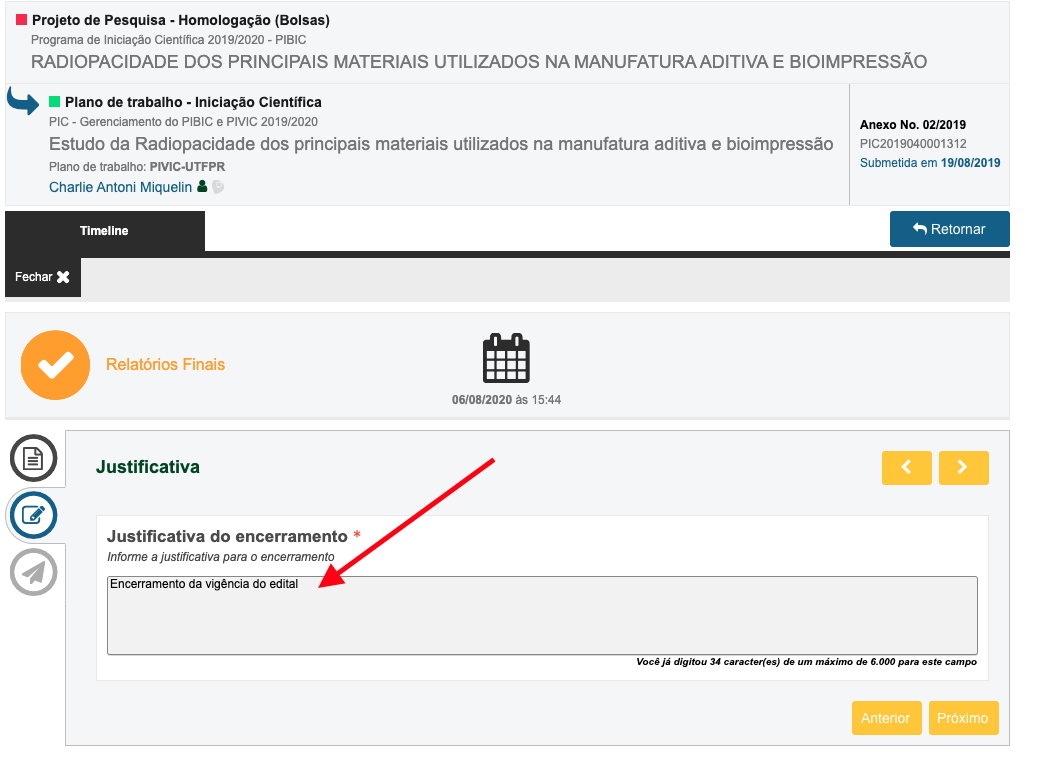 Faça o envio
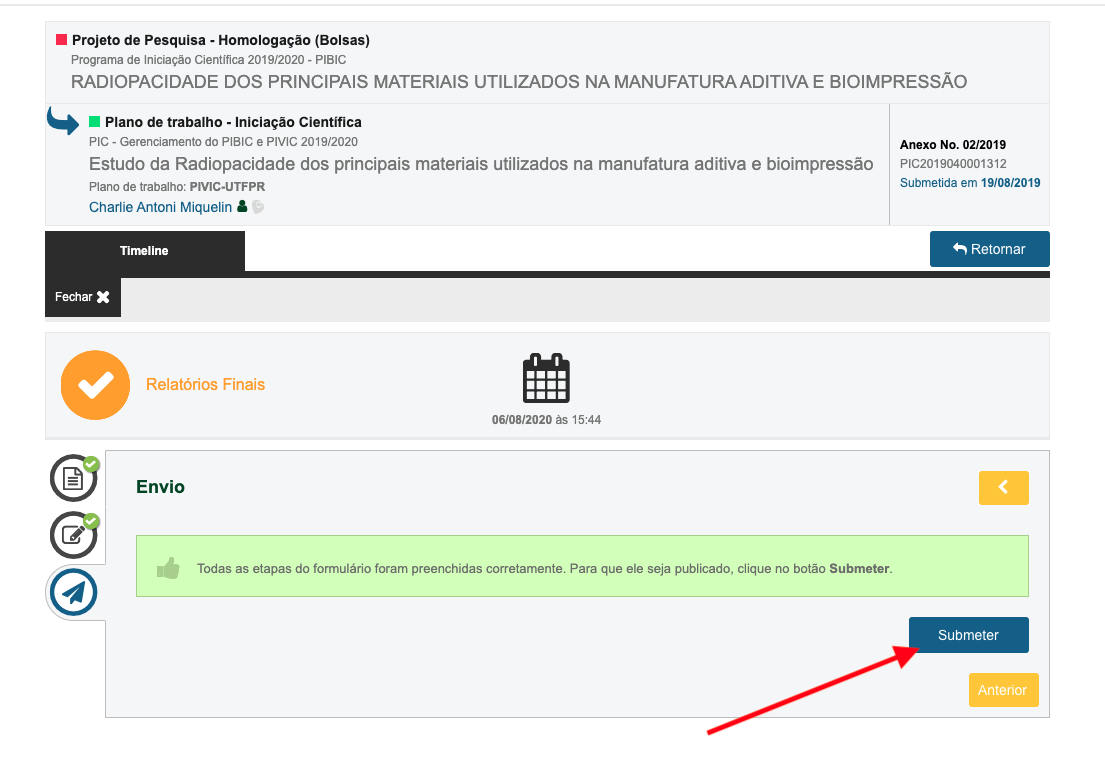